Figure 3 Trends of mass changes at the Earth's surface computed from the GLDAS (left-hand panel) and the JPL GRACE L2 ...
Geophys J Int, Volume 181, Issue 1, April 2010, Pages 290–302, https://doi.org/10.1111/j.1365-246X.2010.04534.x
The content of this slide may be subject to copyright: please see the slide notes for details.
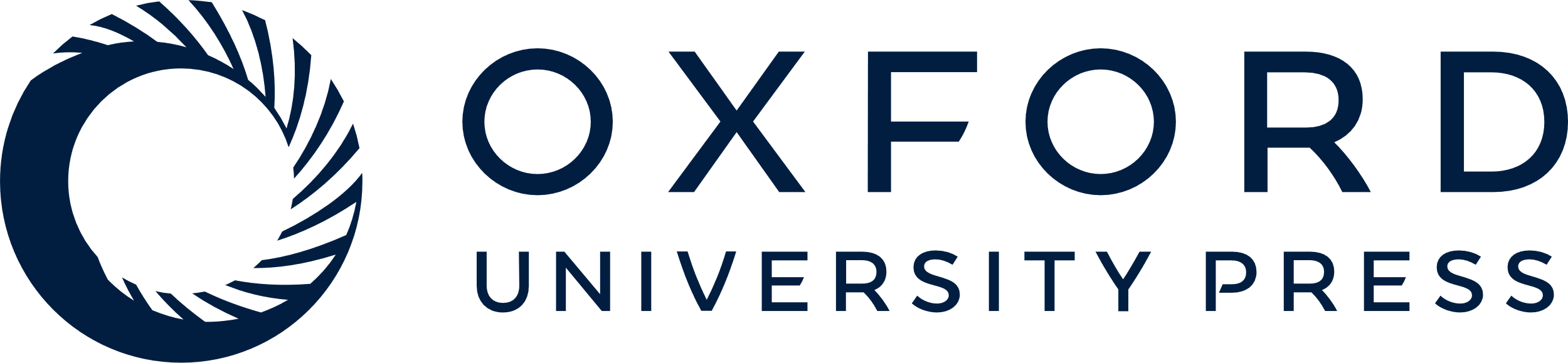 [Speaker Notes: Figure 3 Trends of mass changes at the Earth's surface computed from the GLDAS (left-hand panel) and the JPL GRACE L2 product RL04 (right-hand panel) smoothed using different algorithms distinguishing land and ocean. The first row is the result without any smoothing applied. The second row is the results of the isotropic Gaussian filter with a smoothing radius corresponding to 3° at the equator: R*3π/180 = 334 km. The third row is the results using our non-isotropic Gaussian filter with rθ= 3° and rλ= 6°. The last row is the results of mixed filter: our non-isotropic Gaussian filter is used in |B|  60. For the values of rθ and rλ chosen, our non-isotropic Gaussian filter is isotropic at |B| = 60°. Hence the results of the two different filters mesh seamlessly. We see the appearance of side lobes along coasts on the right-hand panel.


Unless provided in the caption above, the following copyright applies to the content of this slide: © 2010 The Authors Journal compilation © 2010 RAS]